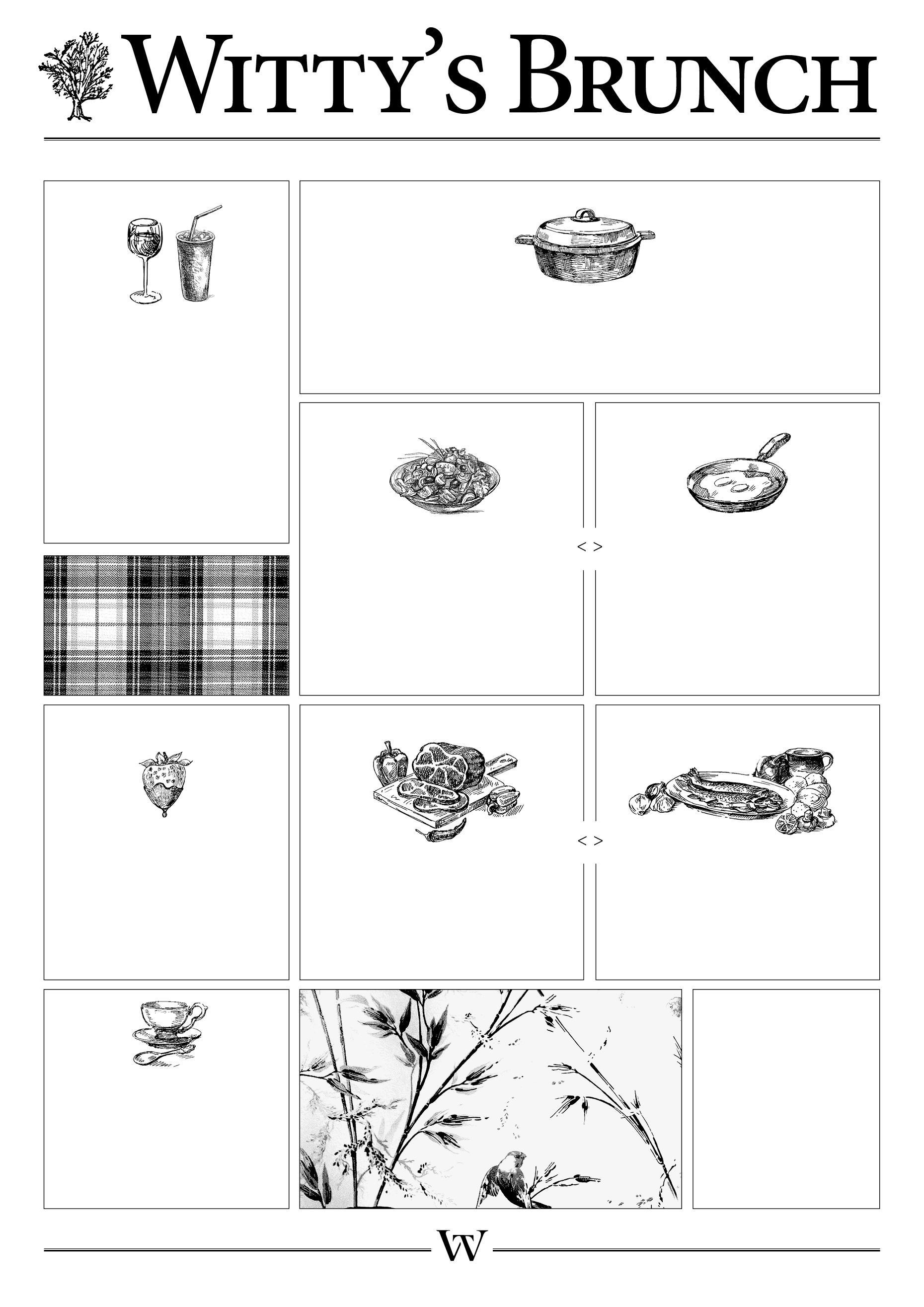 Barcelona, Noviembre de 2016
Parcialmente nublado/ Màx. 20ºC – Mín. 16ºC
Crema de Zanahoria

Zanahoria, jengibre, cebolla, crème fraîche y sardina
Zumo natural del día

A escoger entre

Manzana, apio y piña

Zanahoria, manzana y jengibre 
o
Cóctel especial Witty´s Brunch
Ensalada especial de manzana

Manzana, pollo y apio con la salsa especial de Albert
Huevos  Benedictine 

Pan brioche, huevos poché, espinacas, jamón dulce y salsa holandesa
Pastel 
o
Fruta de temporada
Salmón salvaje

Salmón salvaje ahumado 
con blinis y guarnición
Roast beef de ternera

Roast-beef de ternera con salsa de mostaza y mayonesa
WITTY’S
BRUNCH 

 Noviembre 2016

13h - 16h

35€
Café
o
Té
o
Infusión
THE WITTMORE      Carrer de Riudarenes, 7     08002 Barcelona     935 50 08 85
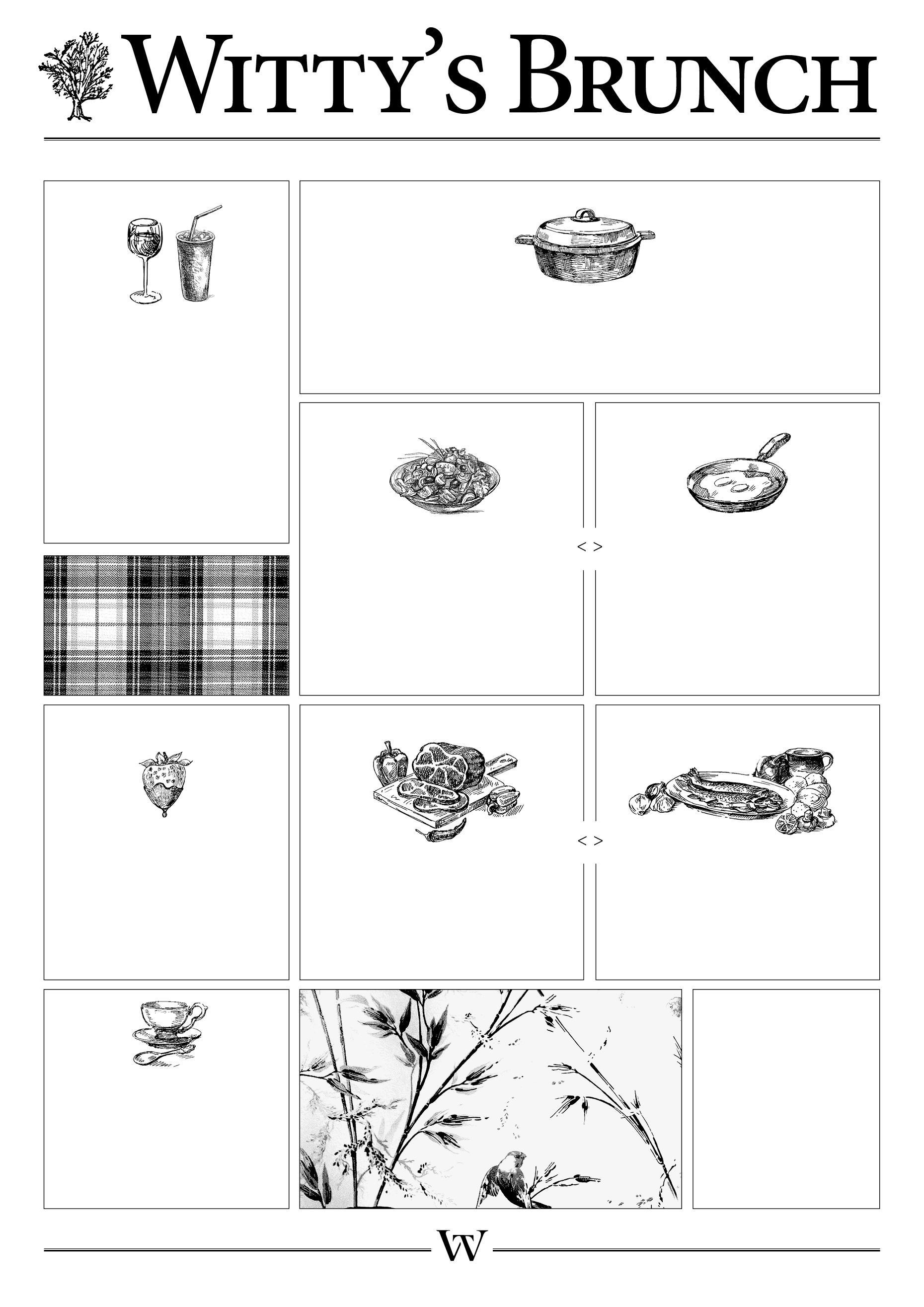 Barcelona, November 2016
Partially cloudy / Max. 20ºC – Mín. 16ºC
Creamy carrot soup

Carrot, ginger, onion, crème fraîche
Cold pressed juice

to choose from 

Apple, celery and pineapple

Carrot, apple and ginger 
or
Witty´s brunch cocktail
Special apple salad

Apple, grilled chicken and celery with Albert´s secret dressing
Eggs  Benedict 

Brioche bread, poached eggs, spinach, ham and hollandaise sauce
Cake
or
Fruit selection
Wild salmon

Smoked wild salmon 
with blinis and garnish
Roast beef

Veal Roast-beef with mustard and mayonnaise sauce
WITTY’S
BRUNCH 

November 2016

13h - 16h

35€
Coffee
or
Tea
or
Herbal Infusion
THE WITTMORE      Carrer de Riudarenes, 7     08002 Barcelona     935 50 08 85